РОЖДЕНИЕ КНИГИ
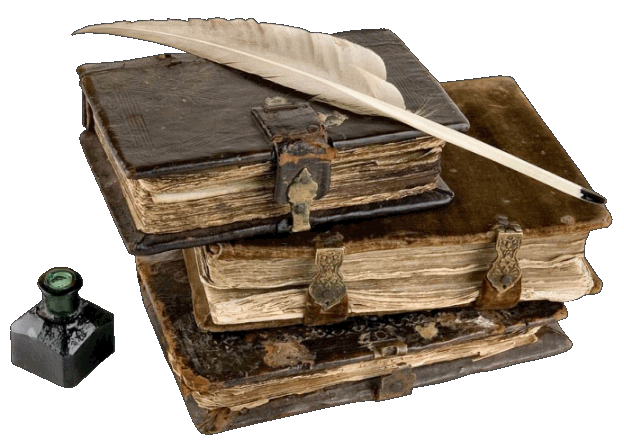 Презентацию  подготовила
                                        Воспитатель Тесля Ирина Сергеевна
                                               МКДОУ ЦРР  детский сад №10
                                               Г. Россошь Воронежской обл.
Писать люди научились раньше, чем делать бумагу и поэтому использовали камень – высекали на нём буквы. Но камень неудобный для письма  материал, так как он твёрдый, жёсткий и тяжёлый.
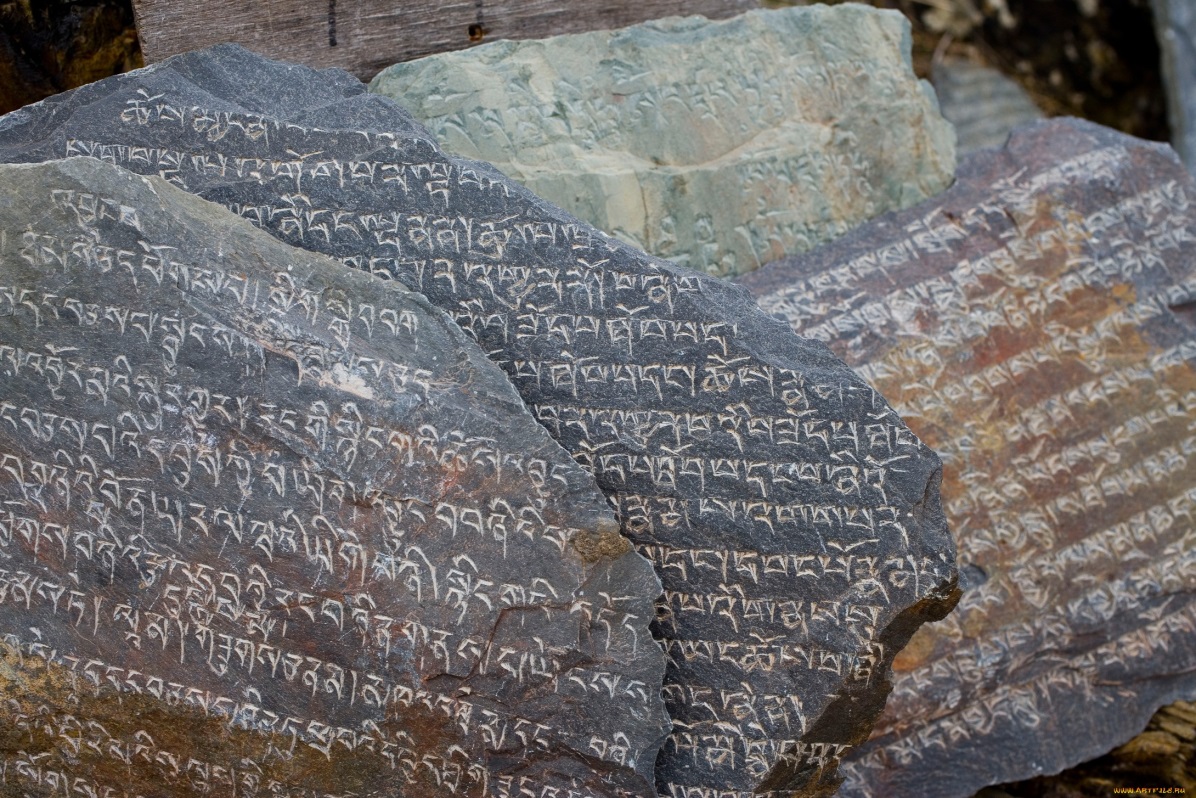 Люди стали искать более удобный материал для письма и решили использовать глину.
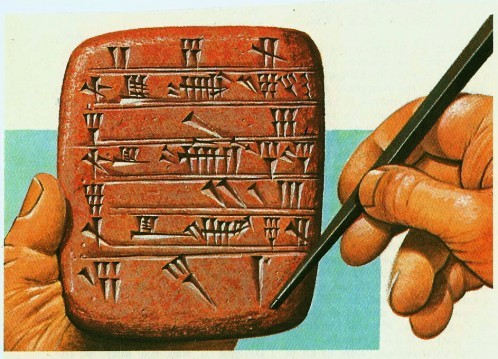 Так же в  использовали деревянные дощечки, залитые воском.
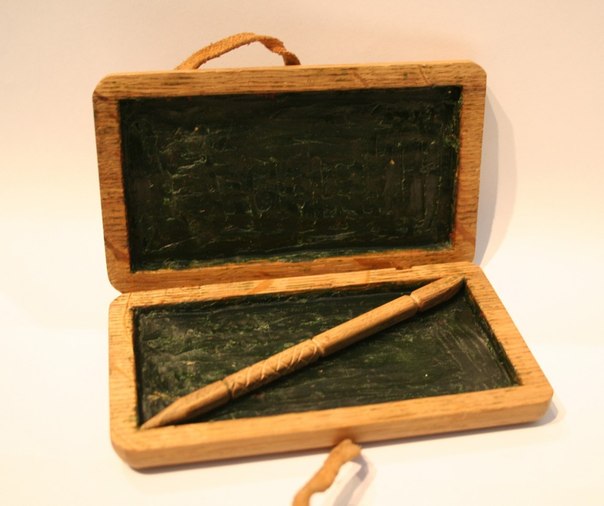 В древнем Египте писали на папирусе-речном тростнике.
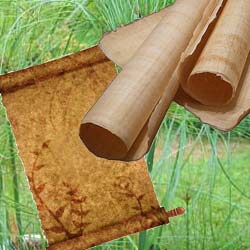 Наши предки, которые жили в Древней Руси, писали на бересте. Береста – это наружная часть берёзовой коры. Писать на бересте удобно, но для книг она не годилась.
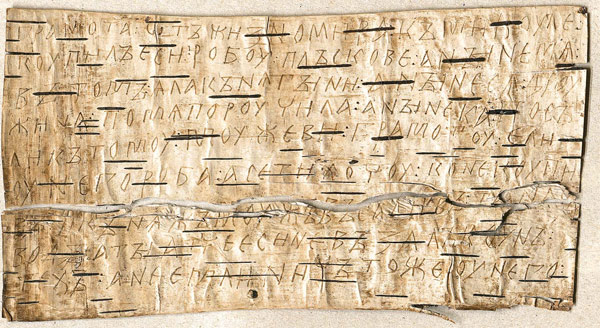 В древнем Пергаме изобрели другой материал для письма.Пергамент-особым образом обработанная кожа животных.
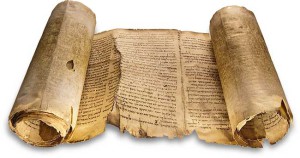 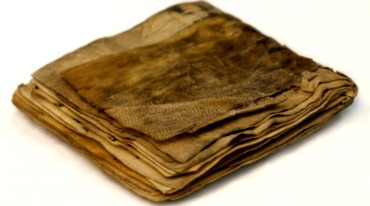 Затем появился новый материал, который намного тоньше пергамента. На нём было очень просто писать. Это – бумага. Рецепт изготовления бумаги придумали в Китае. Этой диковиной восхищались все страны, но китайцы держали в тайне чудесный способ. Только через века Европа узнала, как делать это чудо.
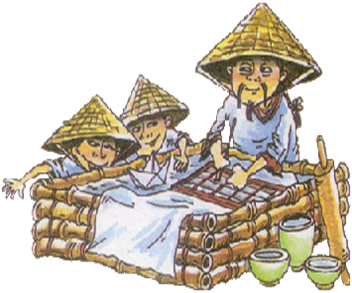 На Руси тоже стали создавать книги из бумаги, но они были рукописными.Первые рукописные книги на Руси появились в 10 веке. Книг было мало, и стоили они дорого, ценились на вес золота.
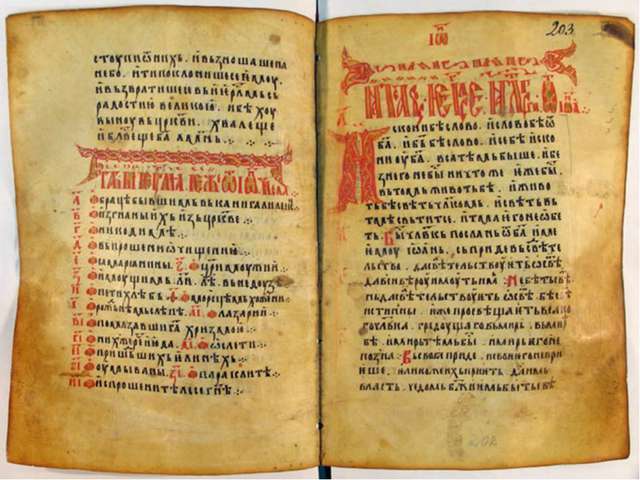 Первые печатные книги появились в Германии. Современный способ книгопечатания изобрёл немец Иоганн Гуттенберг.
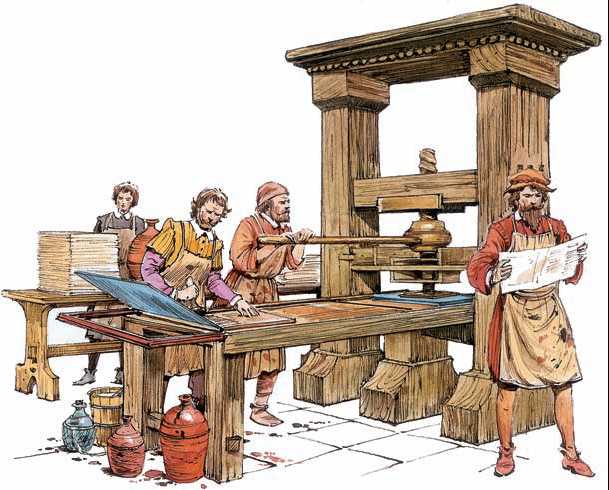 На Руси первопечатником стал Иван Фёдоров. Первая русская печатная книга - “Апостол” – была выпущена 1 марта 1564 года.
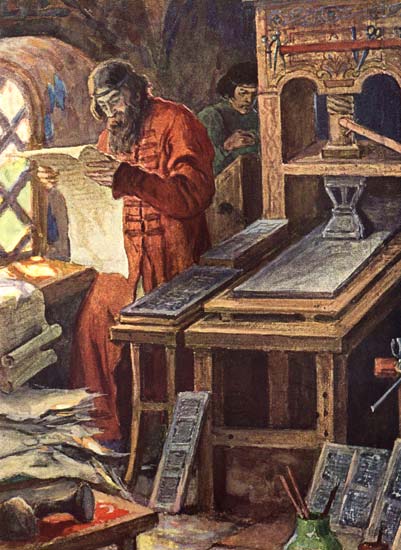